«Кислород – это вещество, вокруг которого вращается вся земная химия…»                  Якоб Берцелиус
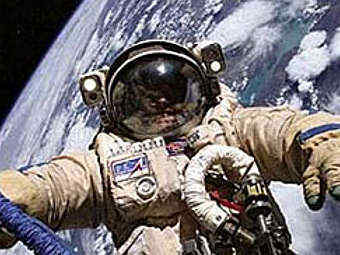 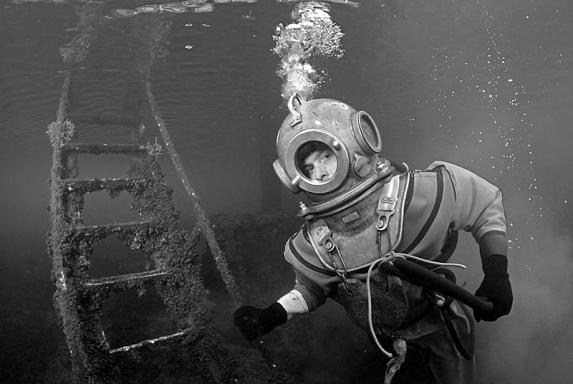 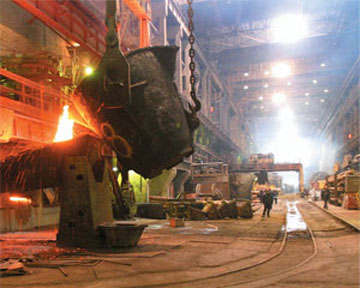 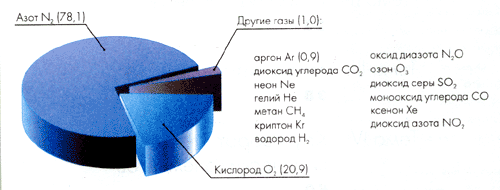 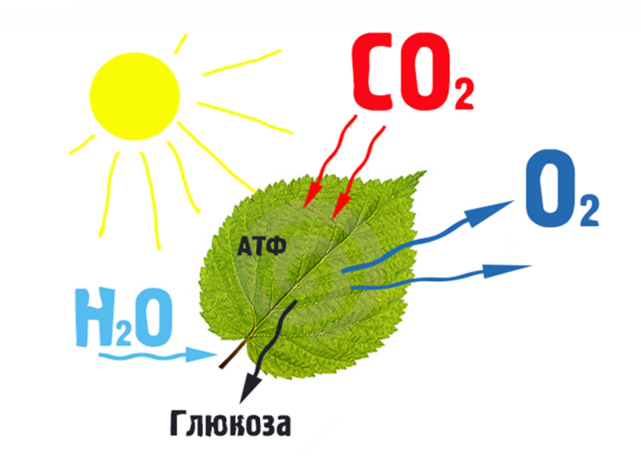 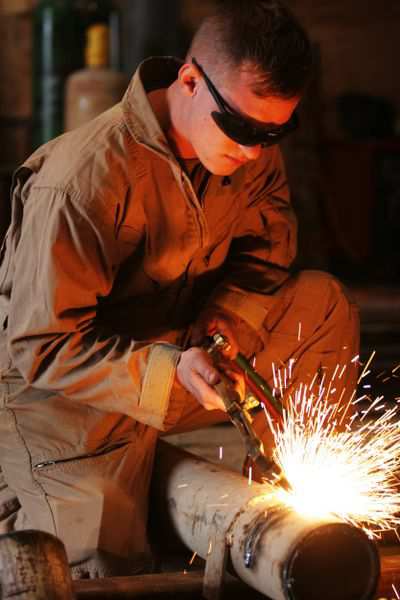 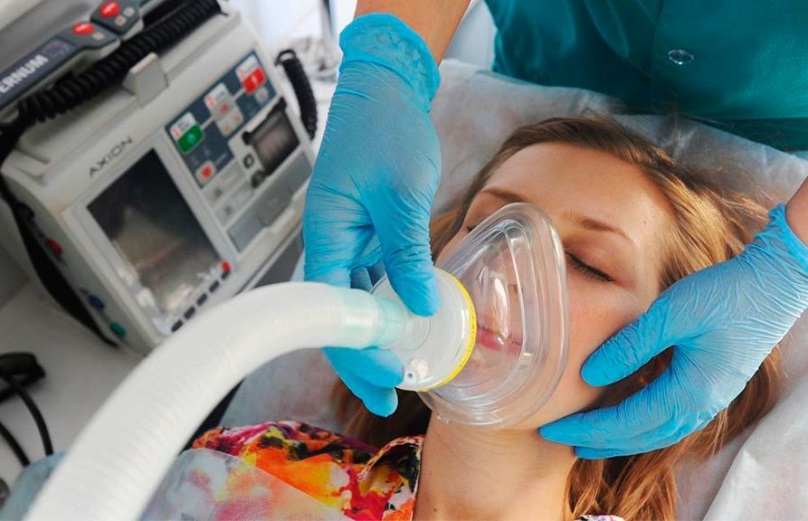 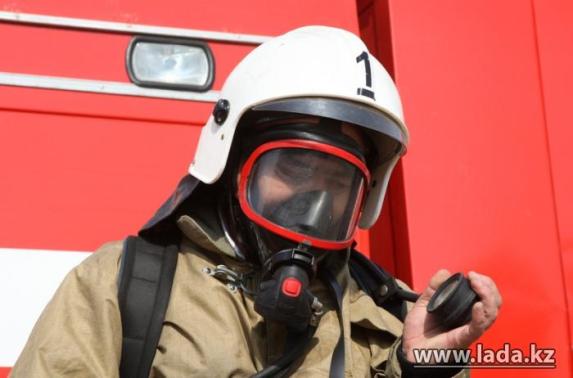 В своем произведении «Унесенные ветром» Маргарет Митчелл пишет: «…сухой как трут, осиновый пол мгновенно занялся, заглатывая огонь, как воду… Она (Скарлетт) сунула ковер в бадью и, набрав побольше воздуха в легкие, рванулась в темную от дыма кухню, плотно захлопнув за собой дверь. Целую, как ей показалось, вечность она, кашляя, задыхаясь, кружилась по кухне, била и била мокрым ковром по струйкам огня, змеившимся вокруг нее». 

Правильно ли поступила героиня? Объясните ее действия.
Что повторили?

1.Аллотропия кислорода. Свойства озона и кислорода. Их применение.
2.Окисление.Составление уравнений реакций простых и сложных веществ с кислородом.
3.Оксиды. Составление формул оксидов и определение валентности элементов.
4.Горение. Условия горения веществ. Способы прекращения горения. Соблюдение правил техники безопасности при работе с горючими веществами.
Критерии оценивания:

«5»  -  23-25 баллов

«4» -  19-22 балла

«3» – 16-18 баллов